Literatura pro děti I
Mgr. Jana Havlová
jana-havlova@volny.cz
PhDr. Veronika Laufková, Ph.D.
Moodle
Moodle: materiály ze seminářů, seznam inspirativních knih apod.

Kontakt: jana-havlova@volny.cz
Zápočet – do konce zkouškového období
Přečíst a zpracovat krátkou reflexi na minimálně 5 Vámi vybraných knih vhodných pro děti předškolního věku
Knihy musí být poprvé vydané po roce 1989
Musí se jednat o knihy min. ze 4 různých nakladatelství (65. pole, Albatros, Argo, Baobab, Běžíliška, HOST, Labyrint, Meander, Mladá fronta, Paseka, Petrkov, Thovt, Verzone)
Musí se jednat o knihy min. ze 4 různých tematických okruhů

Reflexe jedné knihy:
autor, ilustrátor, nakladatelství, rok prvního vydání
Vámi doporučený věk
Téma knihy
Silné a slabé stránky knihy (nezapomeňte na roli ilustrace)
Další vaše postřehy, komentáře
Rozsah: min. ½ stránky a max. 1 stránka reflexe jedné knihy
Tematické okruhy
Leporela (tvrdá vazba) či beztextové knihy
Pohádky
Příběhy s dětským či zvířecím hrdinou
Etiketa
Barvy
Proměny ročních období
Vánoční / zimní tematika
Přátelství
Poezie – téma  dle Vašeho výběru - povolání, cestování, příroda
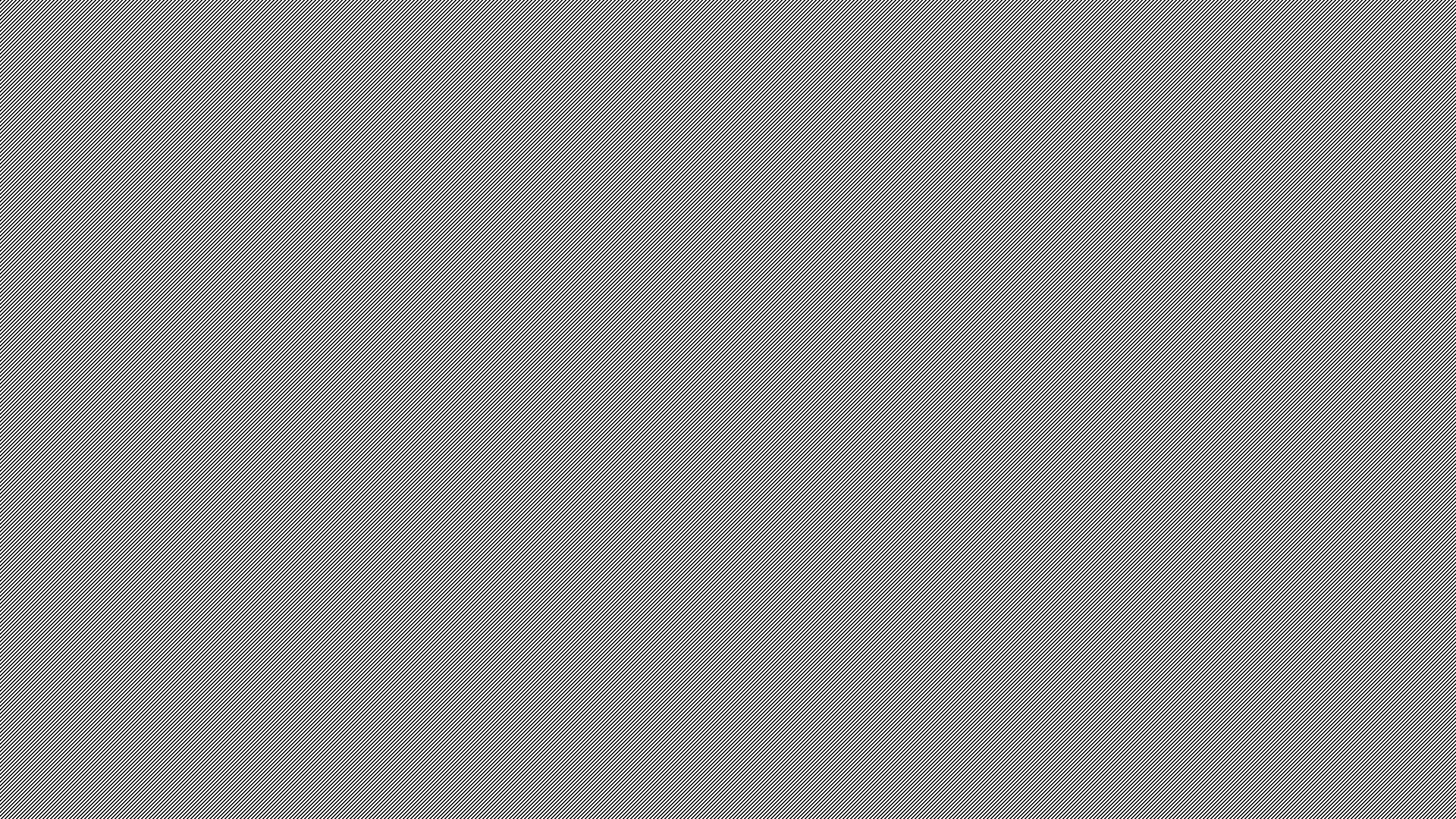 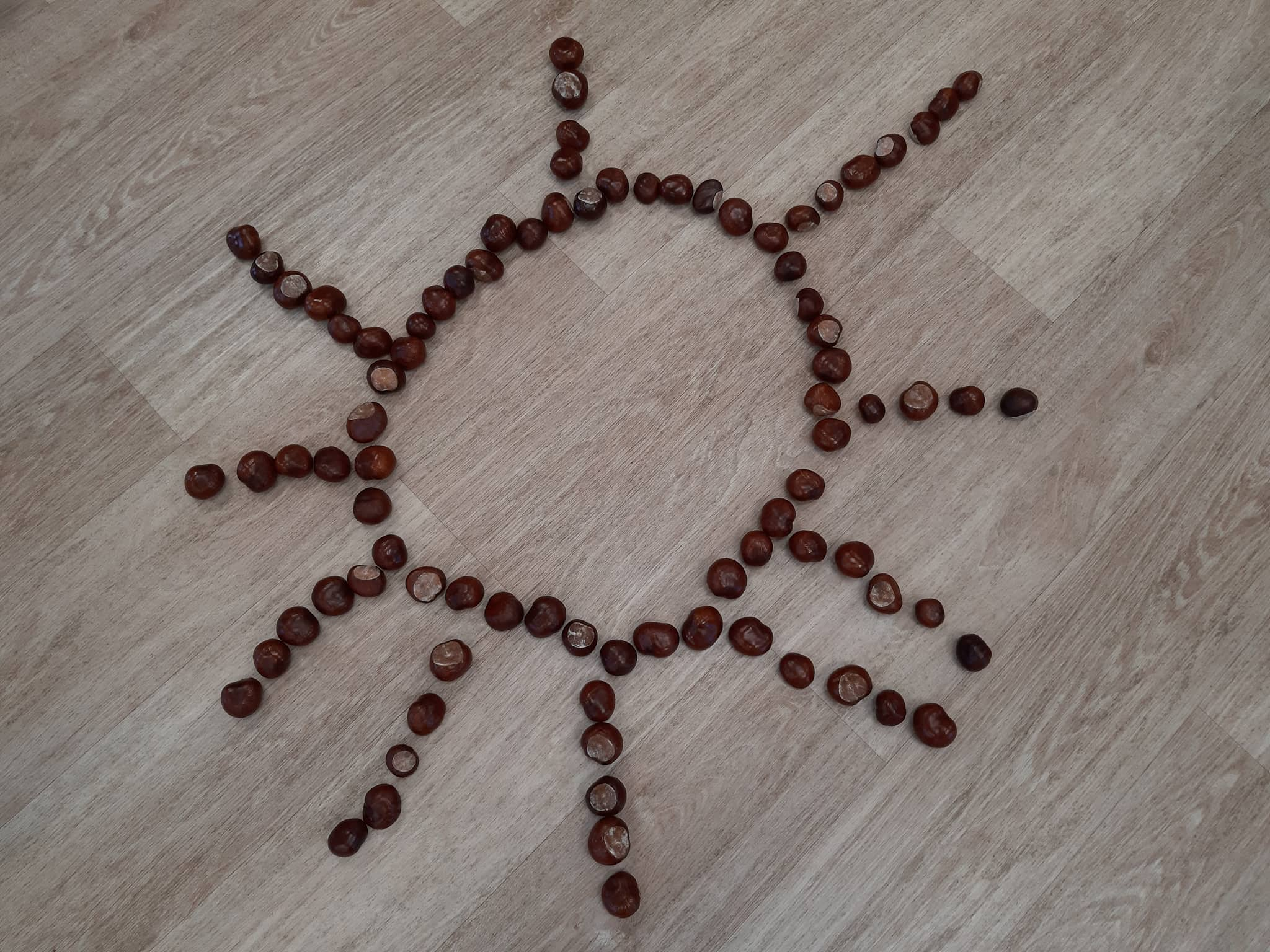 Inspirativní knihy pro děti předškolního věku(zejména knihy poprvé vydané po roce 1989)
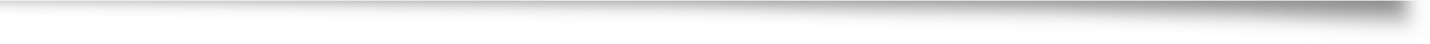 PhDr. Veronika Laufková, Ph.D., Mgr. Veronika Najvarová, Ph.D.
Leporela
Jelínková H., il. Filcík G. – Kaštánkův domeček (leporelo s básní o kaštánkovi, ze kterého sestavíte domeček)
Král R., il. Tachezy A. – Ferdinande! – Běžíliška (veršované leporelo ve tvaru knihy)
Krejčí Š., il. Tachezy A. – Křížem krážem hurá za ní (rýmy, volné listy ke kombinaci)
Krolupperová D., il. Tachezy A. – Koukej, kouzlo! – Mladá fronta (jak ze semínka vyroste strom; z malého člověka se stane dospělý apod.)
Malý R., il. Tachezy A. – Devět plchů v pelechu – Běžíliška
Inspirativní knihy pro děti předškolního věku(zejména knihy poprvé vydané po roce 1989)
PhDr. Veronika Laufková, Ph.D., Mgr. Veronika Najvarová, Ph.D.
Obrázkové knihy (bez textu)
Bernerová, R. S. – Jaro, Léto, Podzim, Zima, Noc – Paseka
Dziubaková E. – Rok v lese – Host, 2017
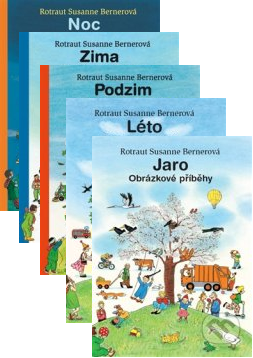 Inspirativní knihy pro děti předškolního věku(zejména knihy poprvé vydané po roce 1989)
PhDr. Veronika Laufková, Ph.D., Mgr. Veronika Najvarová, Ph.D.
Pop-up knihy, interaktivní knihy
Kubašta V. – Prasátka a vlk, O perníkové chaloupce, Kocour v botách, Tři medvídci, … (prostorová leporela)
Mrázková D. – Co by se stalo, kdyby … – Baobab
Tullet H. – Barvy – Portál
Tullet H. – Knížka – Portál
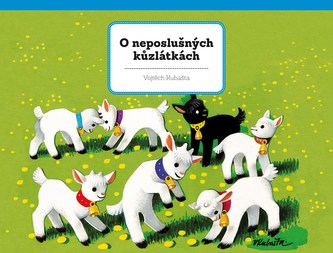 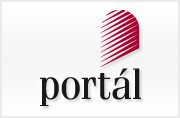 Nakladatelství Portál
Od roku 1990, navázalo na  samizdatovou činnost v oblasti křesťanské literatury. Dnes jedno  z nejvýznamnějších nakladatelství v oblasti pedagogiky a psychologie. 
Vydává odbornou literaturu (psychologie, pedagogika ad.), populárně naučné knihy, rozhovory, dětskou literaturu, rádce pro rodiče, 4 časopisy atd.
Z odborné literatury k LPD: Čtení není nuda (Černá), Rozvíjíme předčtenářskou gramotnost (Tomášková), Jak a co číst dětem v MŠ (Gebhartová); Umíme to s pohádkou?

LPD, příklady:
Tullet, Hervé – Knížka; Barvy
Čech Pavel – Dobrodružství pavouka Čendy; Dobrodružství Rychlé veverky
Černík Michal – Jak žijí oblázky
Logopedické pohádky, Logopedické hádanky, Říkadla a hry pro nejmenší
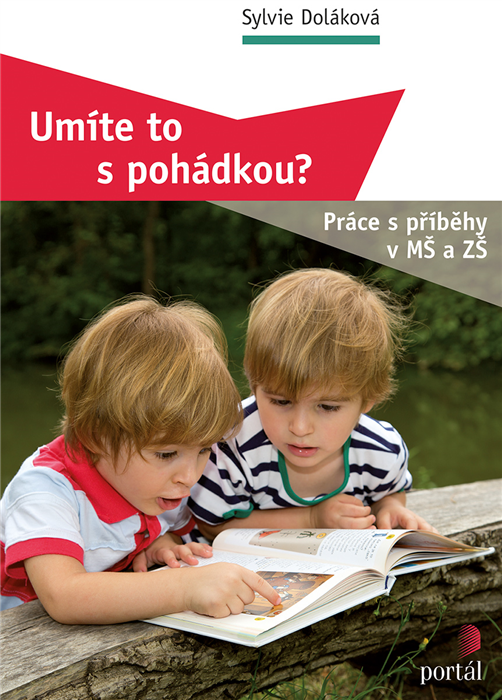 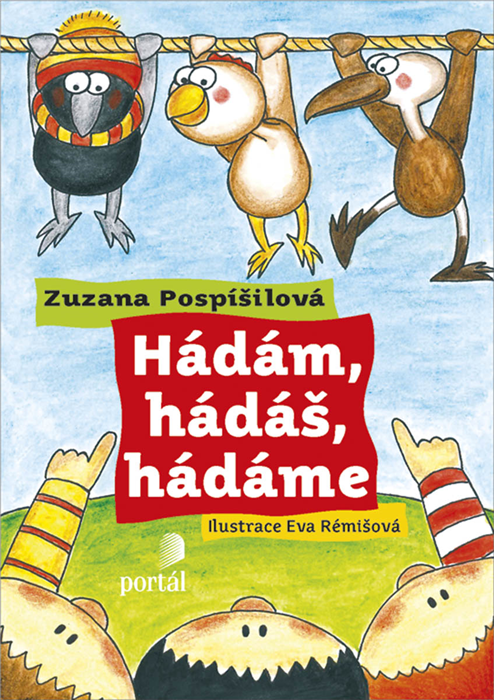 Nakladatelství Portál a další – receptivní a produktivní jazykové dovednosti
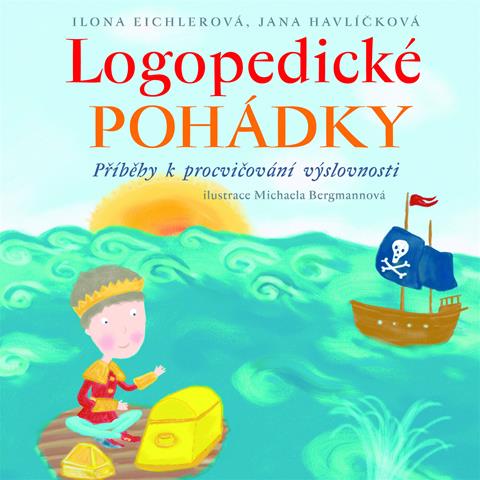 Pospíšilová Zuzana: Hádám, hádáš, hádáme
Ester Stará a Milan Starý: Žvanda a melivo (Knižní klub)
Ester Stará a Milan Starý: Mařenka už říká Ř
Eichlerová a Havlíčková: Logopedické pohádky 
Eichlerová a Havlíčková: Logopedické hádanky
Eichlerová a Havlíčková: Kouká Mína do komína 
Mlčochová Markéta: Povídám, povídám pohádku
Žiška Pavel: O botě, která si šlapala na jazyk (Albatros)
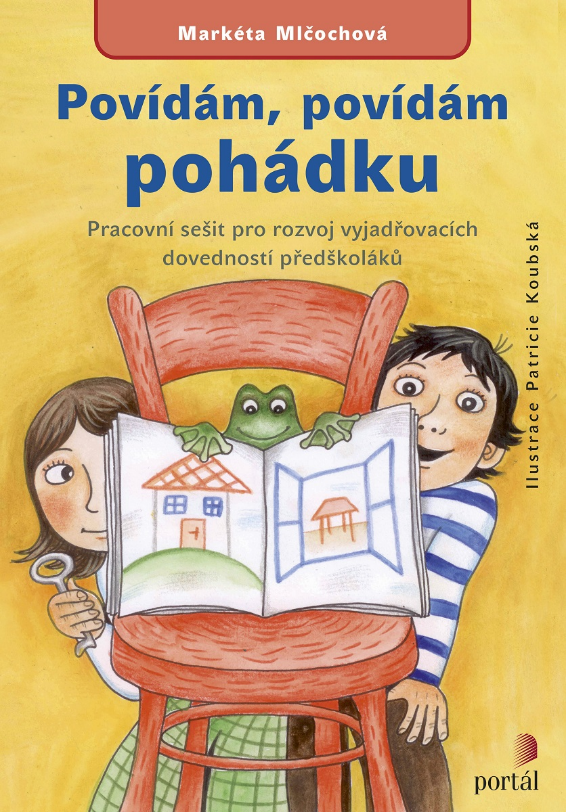 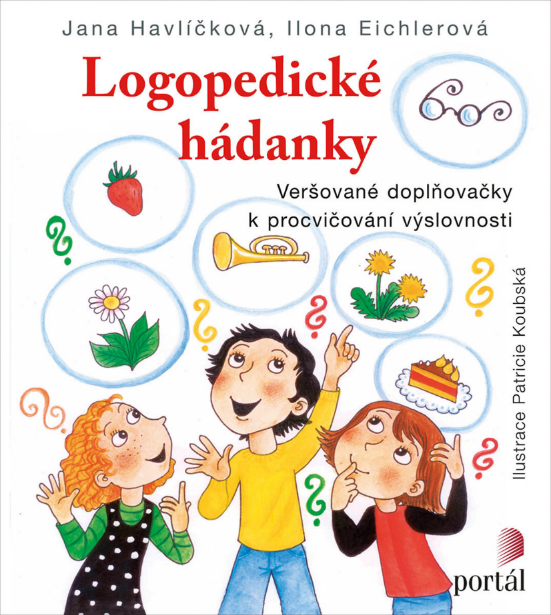 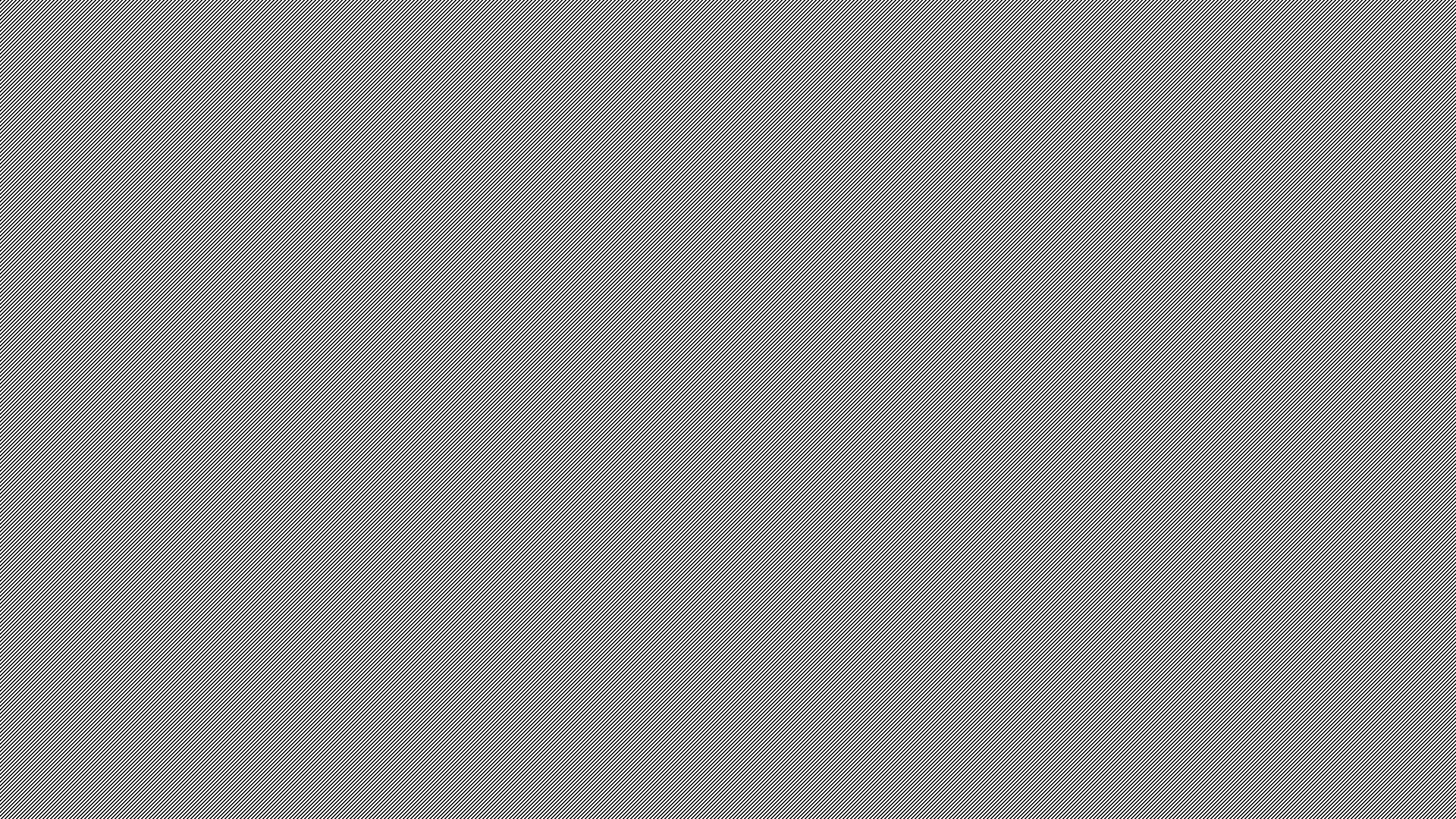 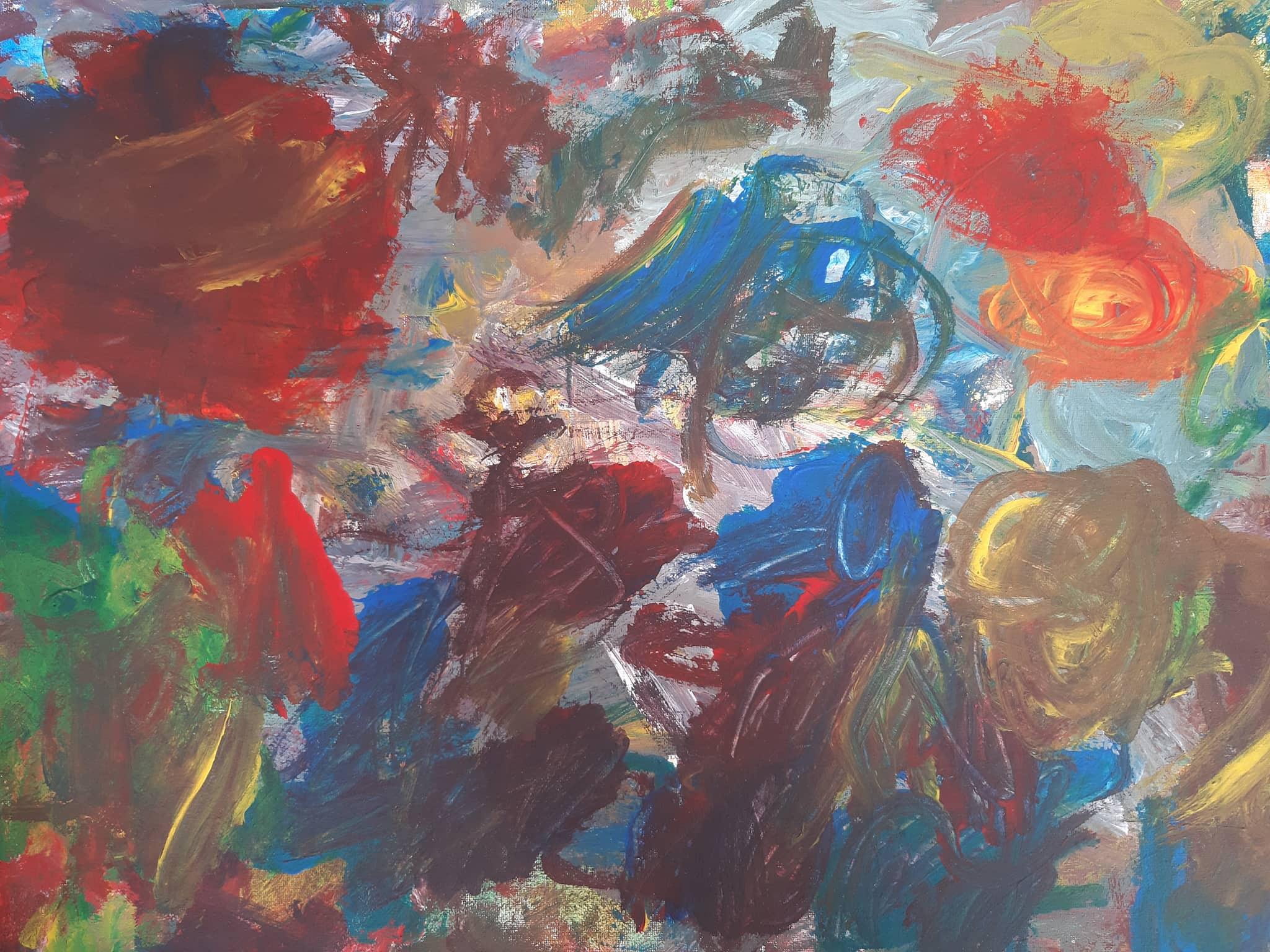 Inspirativní knihy  - Hervé Tullet
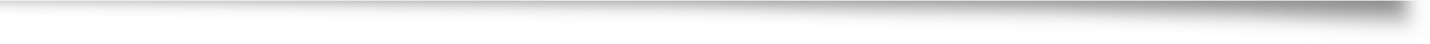 V ČJ:
Knížka (puntíky)
Barvy
Trailer: https://www.youtube.com/watch?v=Kj81KC-Gm64&t=8s
Práce s knihou I
Model E – U – R
Třífázový model procesu učení
E – evokace
U - uvědomění si významu nových informací
R – reflexe
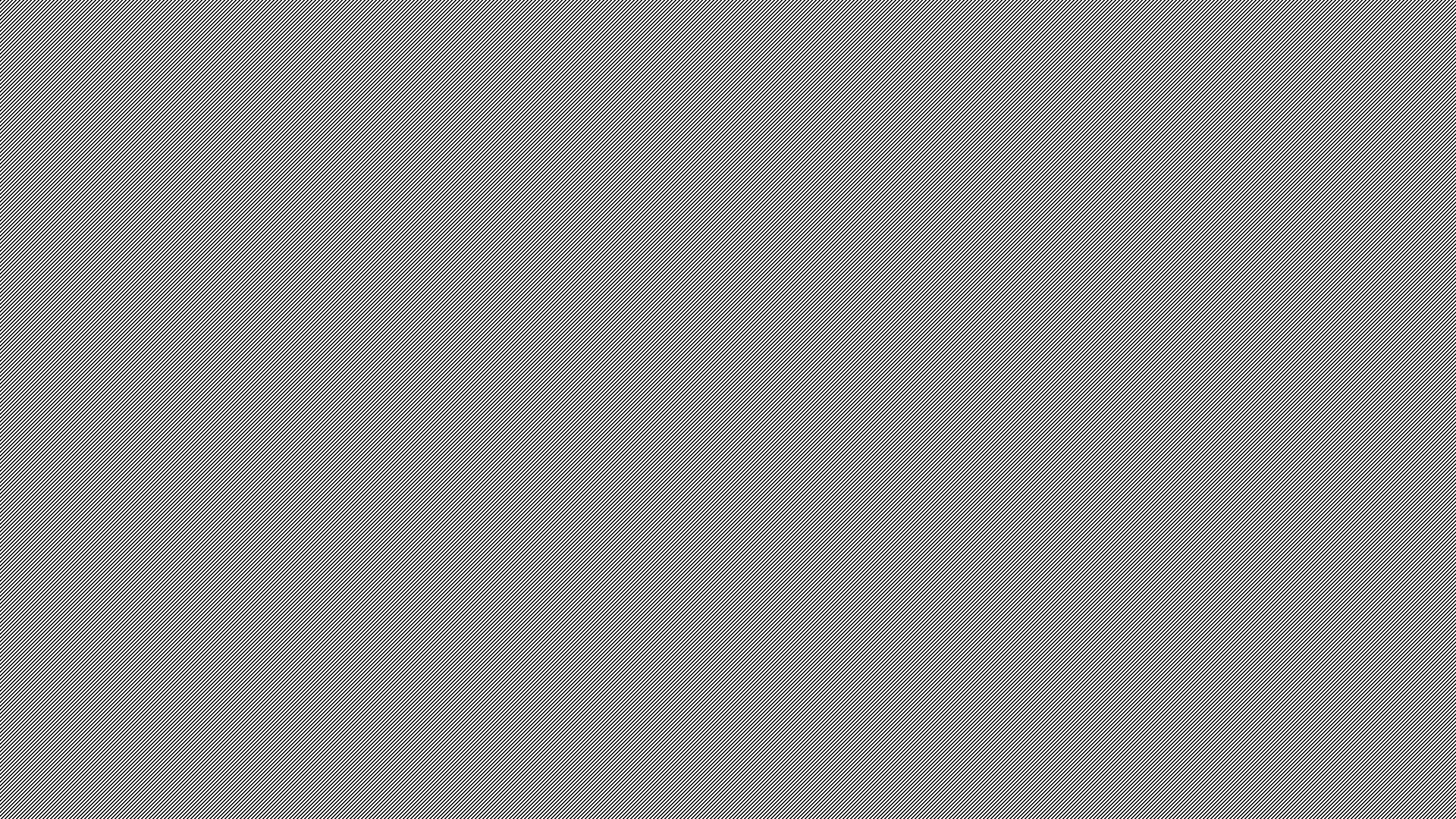 Evokace
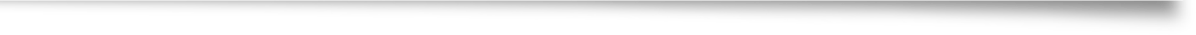 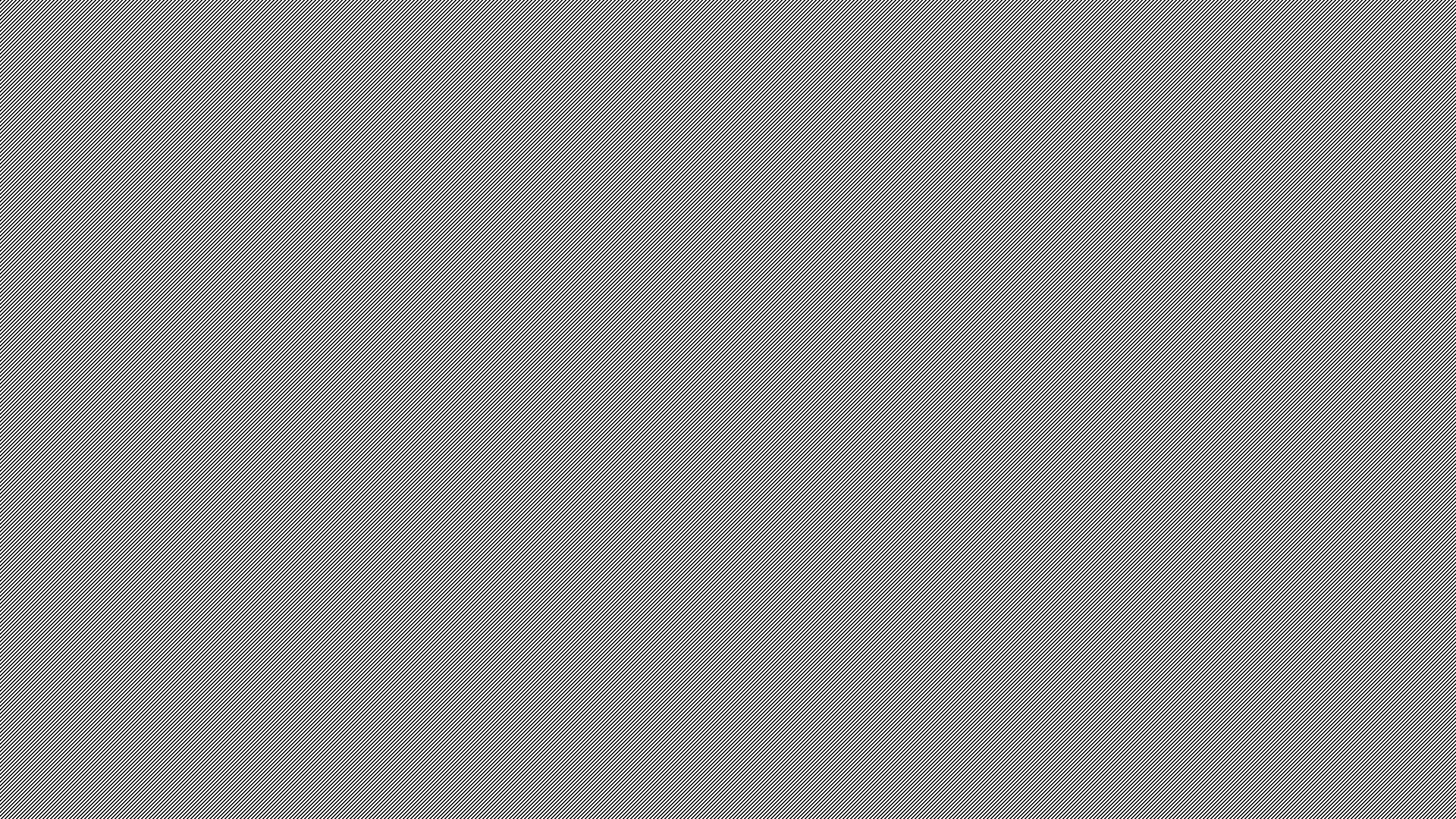 Evokace
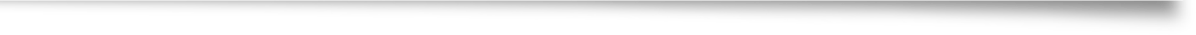 Papuchalk
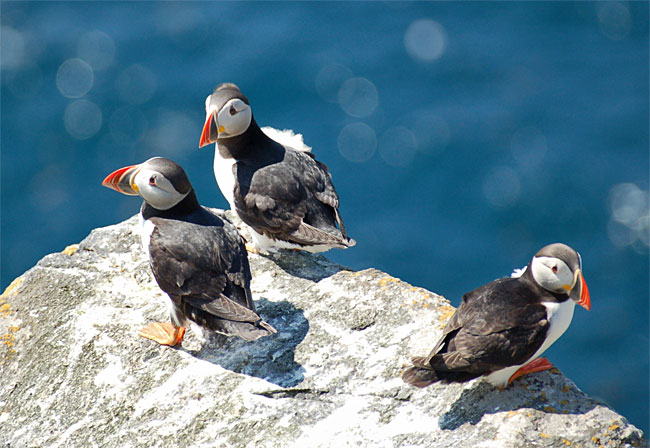 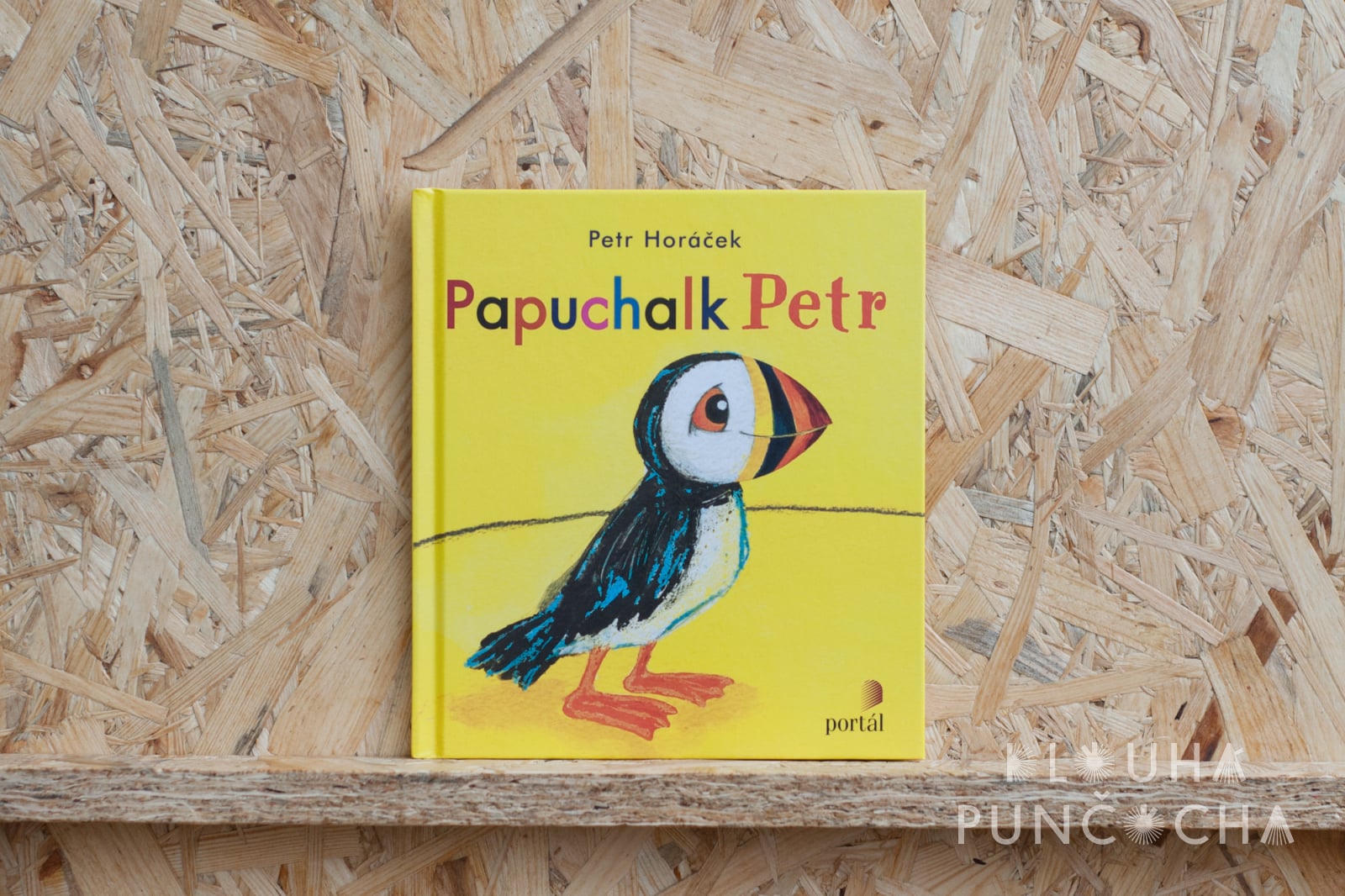 Papuchalk Petr
Petr Horáček. Portál, 2015.
Čtení s otázkami a zapojení čtenářské strategie předvídání a hledání souvislostí na úrovni dítěte
Reflexe
Papuchalk se ztratil a zažil velké dobrodružství. Jak se při tom cítil?
Jak mohl urychlit návrat domů?
Jak se Vám příběh líbil? Co se Vám na něm líbilo nejvíce?
Děkuji za pozornost. Budu se těšit za 14 dní.